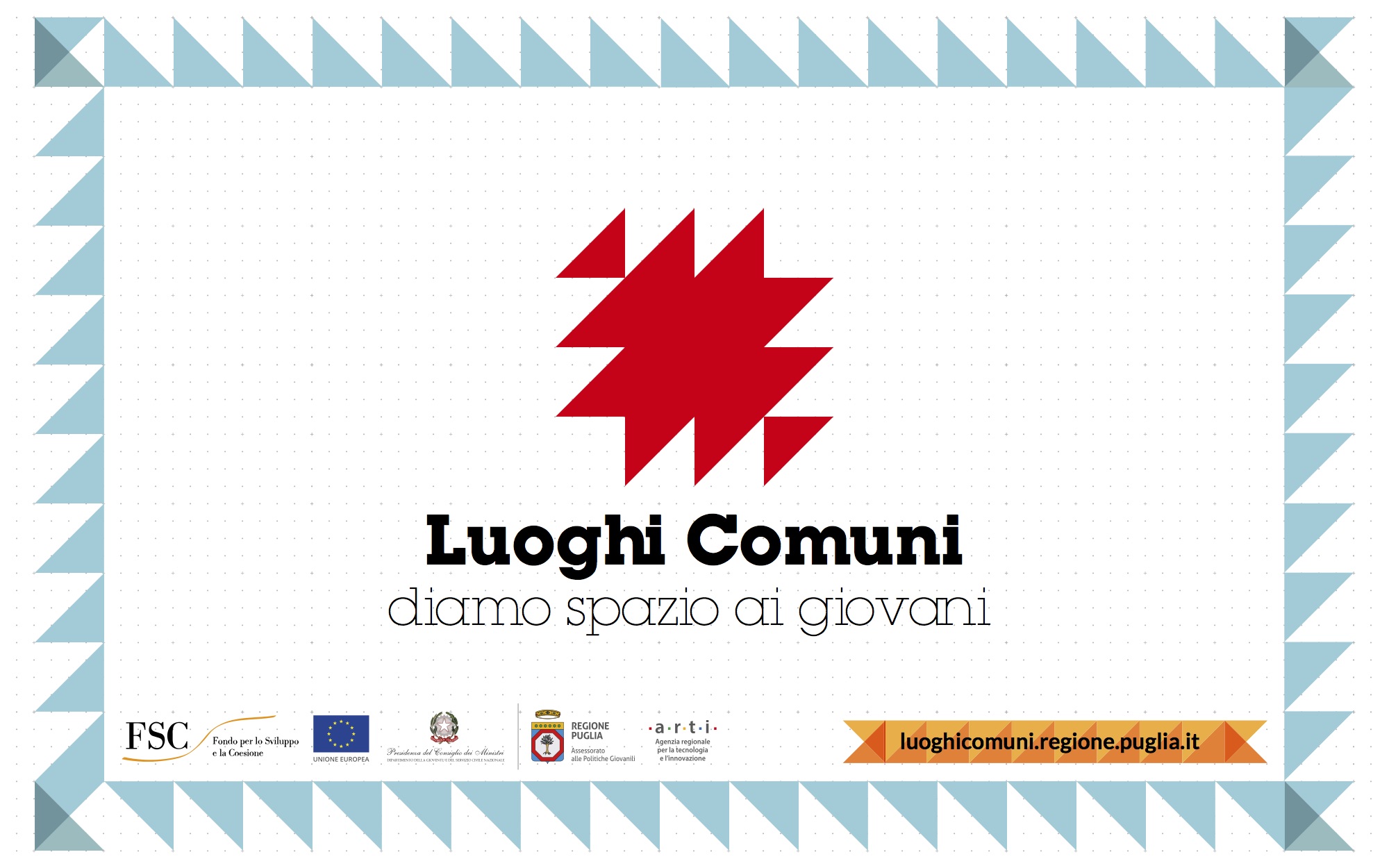 COS’È
Luoghi Comuni è la nuova iniziativa delle Politiche Giovanili della Regione Puglia e dell’ARTI (Agenzia Regionale per la Tecnologia e l’Innovazione) che finanzia i progetti di innovazione sociale promossi dalle organizzazioni giovanili pugliesi, da realizzare in spazi pubblici sottoutilizzati

Luoghi Comuni, attraverso la mappatura del patrimonio pubblico sottoutilizzato, mette in rete giovani ed enti pubblici sostenendo progetti che sprigionano effetti positivi nel territorio e nelle comunità e favoriscono l’ingresso dei giovani nel mercato del lavoro
A CHI È RIVOLTA
L’iniziativa è rivolta:
ai Comuni e agli altri enti pubblici che vogliono valorizzare il proprio patrimonio sottoutilizzato e metterlo a disposizione per progetti di innovazione sociale.
alle Organizzazioni giovanili del Terzo Settore (associazioni, cooperative e imprese sociali) costituite e con sede in Puglia, i cui organi direttivi siano composti in maggioranza da giovani fino a 35 anni.
LUOGHI COMUNI SERVE PER...
Offrire ai giovani occasioni di attivazione e apprendimento, partendo dai problemi e dalle opportunità del territorio. 
Sostenere le Organizzazioni giovanili del Terzo Settore che intendono mettersi alla prova con progetti di innovazione sociale capaci di coinvolgere le comunità locali.
Fornire ai Comuni e agli altri Enti pubblici uno strumento per valorizzare gli spazi sottoutilizzati e favorire la rigenerazione urbana.

Creare una piattaforma condivisa per la conoscenza del patrimonio sottoutilizzato da poter valorizzare.

Costruire alleanze pubblico-private per aumentare il numero di luoghi per la creatività e l’apprendimento dedicati ai giovani pugliesi.